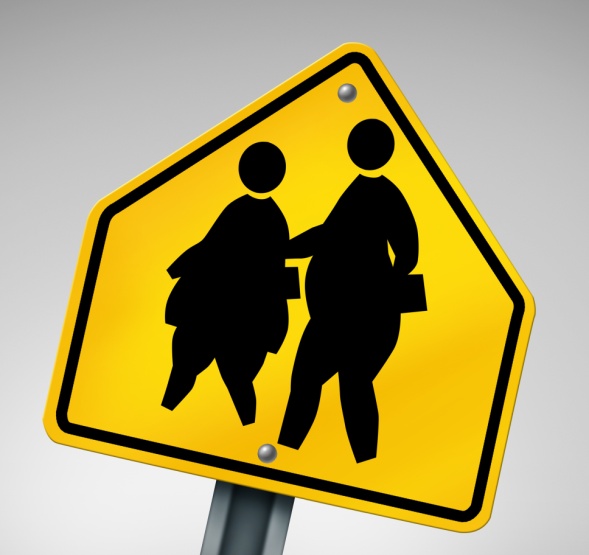 ΠΑΙΔΙΚΗ
ΠΑΧΥΣΑΡΚΙΑ
ΙΕΚ  Ελληνικού
Ειδικότητα: Στέλεχος Διατροφής και Διαιτολογίας
Μάθημα: Πρακτική εφαρμογή στην ειδικότητα
Επιμέλεια: Ελένη Πώχου
                     Γλυκερία Τρίγκα
Εκπαιδευτής: Γιώργος Ευγενειάδης
Παγκόσμιος Οργανισμός Υγείας:
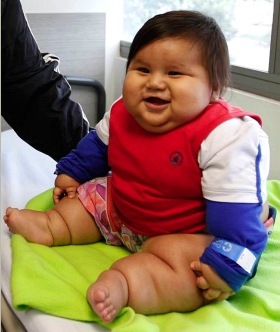 Είναι ένα από τα πιο σοβαρά προβλήματα δημόσιας υγείας του 21ου αιώνα.
 Ο επιπολασμός της παιδικής παχυσαρκίας έχει αυξηθεί σε ανησυχητικό βαθμό.
 Η επιδημία της παιδικής παχυσαρκίας μπορεί δυνητικά να αναιρέσει τις προόδους που σημειώθηκαν τον 20ο αιώνα και που οδήγησαν στην αύξηση του προσδόκιμου ζωής.
Υπέρβαρα και παχύσαρκα παιδιά
Παχύσαρκοι Ενήλικες
Πότε ένα παιδί θεωρείται παχύσαρκο;
ΔΜΣ > 30
 Πάνω από την 95η εκατοστιαία θέση στις καμπύλες ανάπτυξης
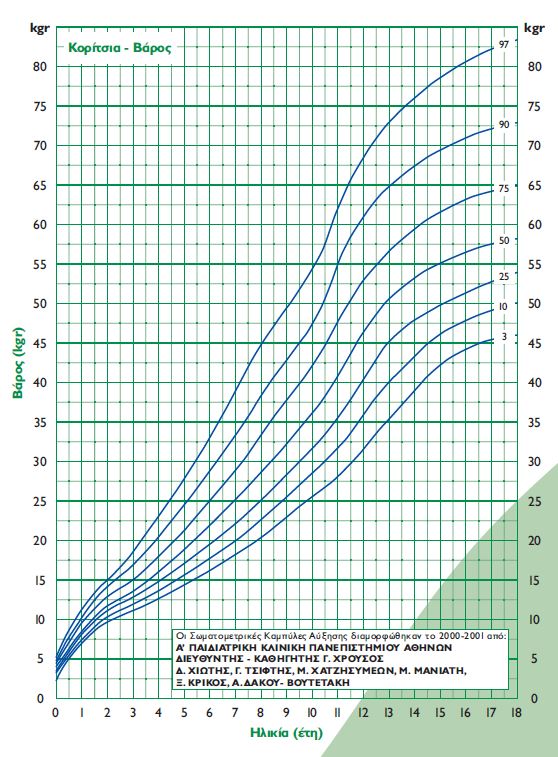 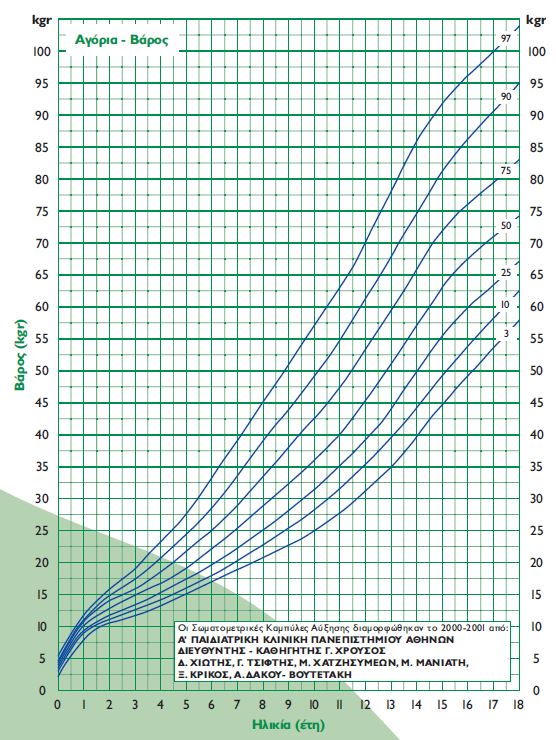 Αιτιολογία
Αυξημένη πρόσληψη τροφίμων με μεγάλη ενεργειακή πυκνότητα
   και πλούσια σε λιπαρά και σάκχαρα
 Μειωμένα επίπεδα σωματικής δραστηριότητας
 Συνδυασμένη επίδραση διαφόρων βιολογικών, συμπεριφορικών
 και περιβαλλοντικών παραγόντων
(Τροποποιήσιμοι / Μη τροποποιήσιμοι)
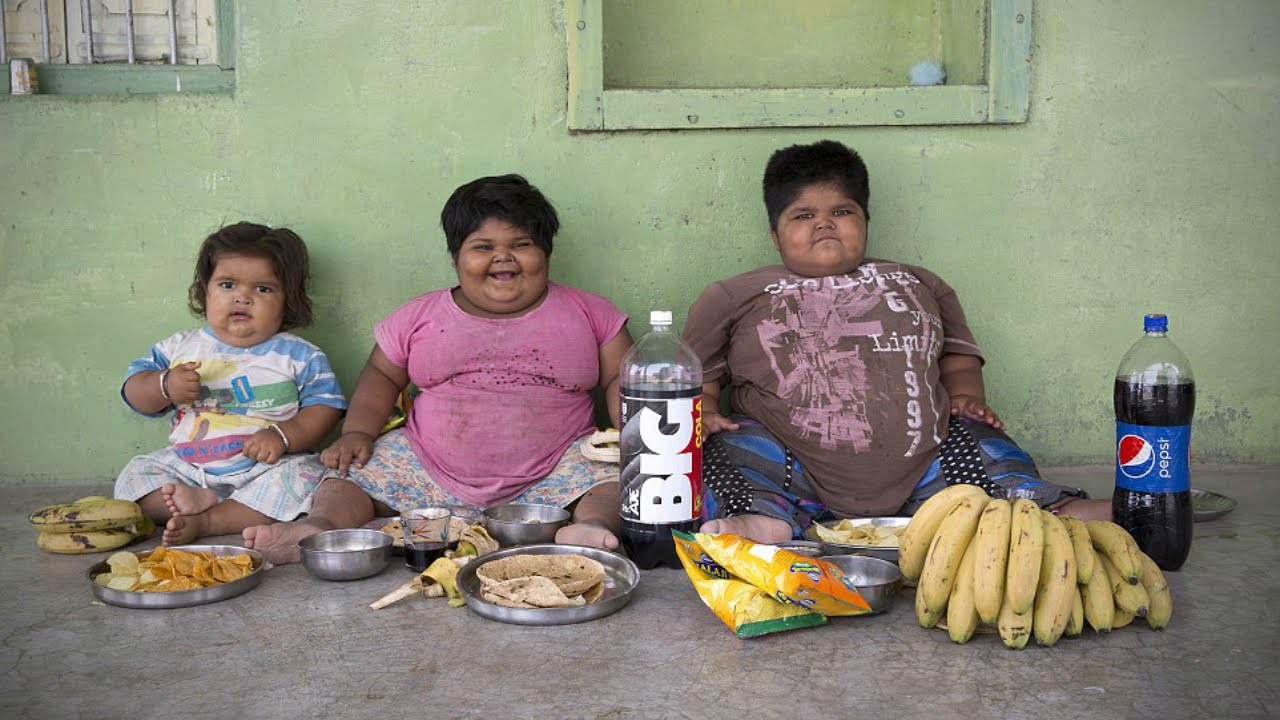 Βιολογικοί παράγοντες 
(Μη τροποποιήσιμοι)
Φύλο
 Διαφορετικές ενεργειακές ανάγκες
 Διαφορά στις συνήθειες σωματικής δραστηριότητας
 Διαφορετικές συμπεριφορές που επηρεάζουν 
  το ενεργειακό ισοζύγιο

 Ηλικία
 Αύξηση του ΔΜΣ πριν την ηλικία των 4
 Ορμονικές αλλαγές κατά την εφηβεία

 Γενετική προδιάθεση
 Γονιδιακοί παράγοντες που επηρεάζουν την 
  ποσότητα σωματικού λίπους
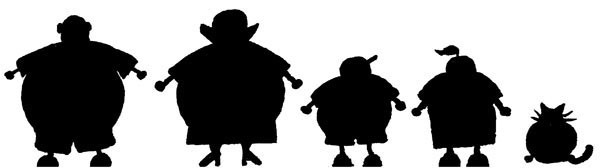 Συμπεριφορικοί παράγοντες
Συνήθειες διατροφής
(πχ. αριθμός και ώρες γευμάτων)

Συνήθειες σωματικής δραστηριότητας
(πχ. ώρες άθλησης ή/και παιχνιδιού, περπάτημα)

Καθιστικές συνήθειες
(πχ. χρόνος παρακολούθησης 
τηλεόρασης, ενασχόληση με 
βιντεοπαιχνίδια)

Συνήθειες ύπνου
(πχ. ώρα, διάρκεια, κλπ.)
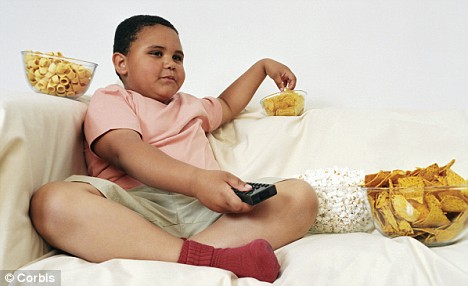 Διατροφικοί παράγοντες
Κατανάλωση γρήγορου φαγητού (fast food)

 Κατανάλωση αναψυκτικών και επεξεργασμένων χυμών 
  που περιέχουν πολλή ζάχαρη

 Παράλειψη πρωινού γεύματος

 Λανθασμένη κατανομή ενέργειας στα ημερήσια γεύματα

 Κατανάλωση πολλών ενδιάμεσων σνακ
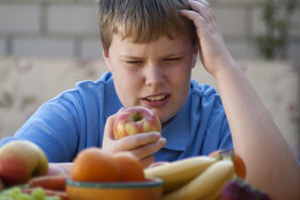 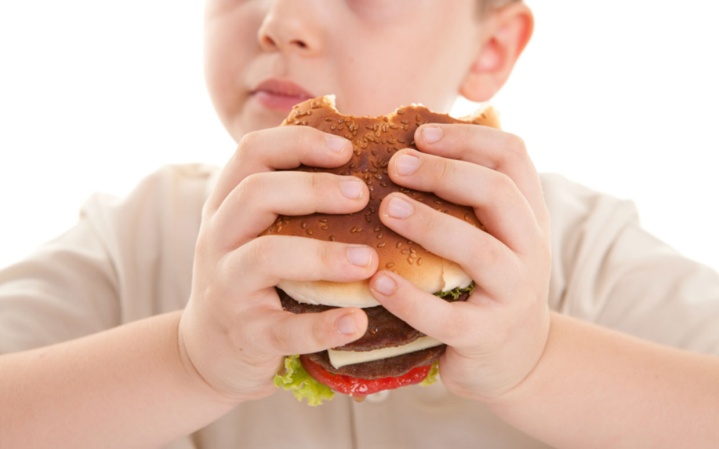 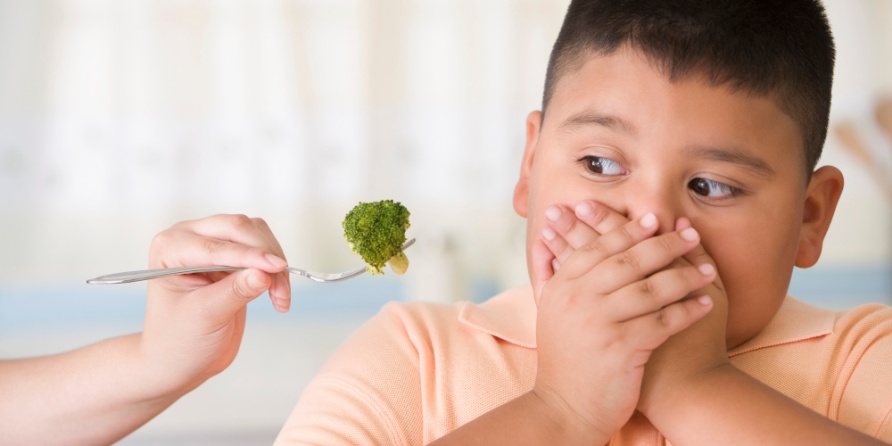 Περιβαλλοντικοί παράγοντες
Χαρακτηριστικά της οικογένειας (πχ. παχύσαρκοι γονείς ή συγγενείς)

 Οικογενειακές συνήθειες διατροφής και άσκησης

 Δημογραφικά στοιχεία οικογένειας (κοινωνικο-οικονομική κατάσταση)

 Διαμόρφωση συνηθειών από το σχολείο

 Επιρροές από συνομήλικους

 Διαφήμιση

 Αύξηση μερίδων έτοιμων προϊόντων

 Αύξηση κόστους τροφίμων
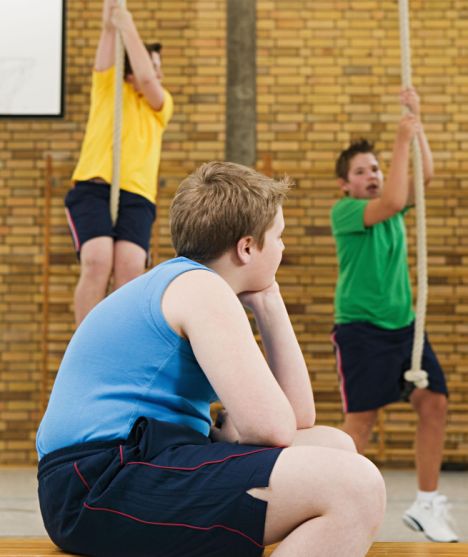 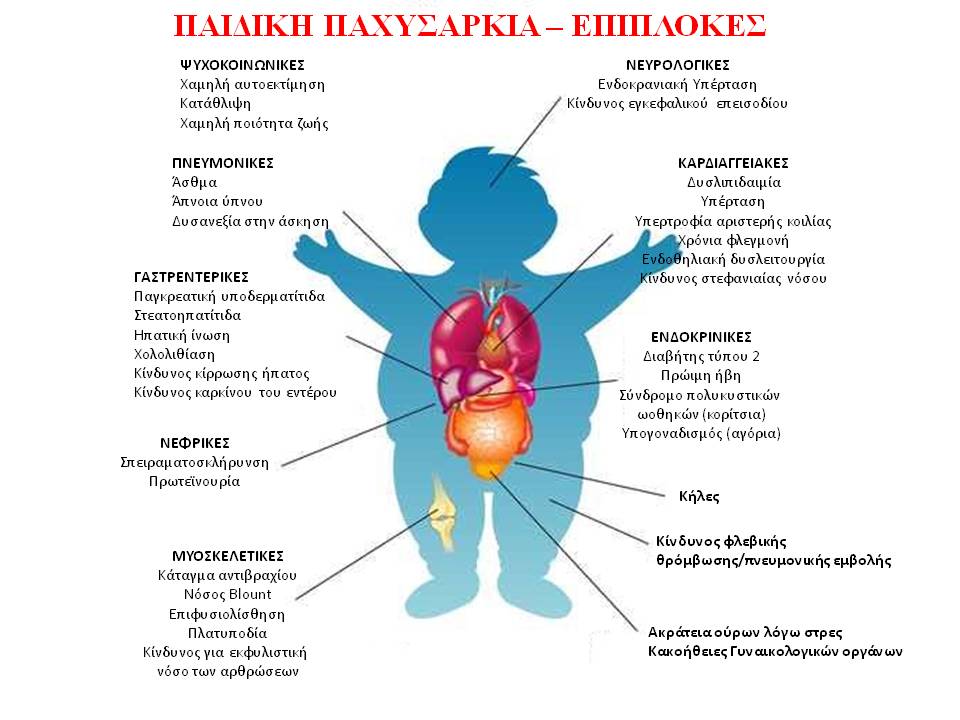 ΠΑΓΚΟΣΜΙΑ ΣΤΑΤΙΣΤΙΚΑ ΣΤΟΙΧΕΙΑ
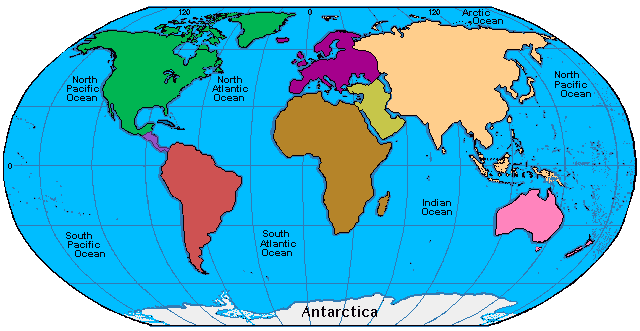 2015: 42 εκατομμύρια υπέρβαρα παιδιά κάτω των 5 ετών
32 % των παιδιών 2 – 19 ετών είναι υπέρβαρα ή παχύσαρκα
 17 % αυτών είναι παχύσαρκα
National Health and Nutrition Examination Survey (2007 – 2008)
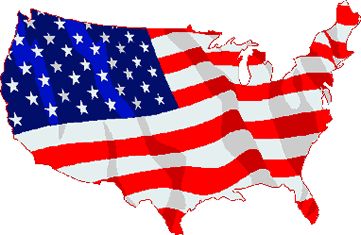 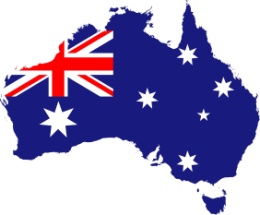 25 % των παιδιών 2 – 18 ετών είναι υπέρβαρα ή παχύσαρκα
 6 % αυτών είναι παχύσαρκα
(Σύνολο 41 εθνικών μελετών)
ΠΟΣΟΣΤΟ ΠΑΧΥΣΑΡΚΩΝ ΚΑΙ ΥΠΕΡΒΑΡΩΝ ΠΑΙΔΙΩΝ
ΗΛΙΚΙΑΣ 5 – 17 ΕΤΩΝ (2011)
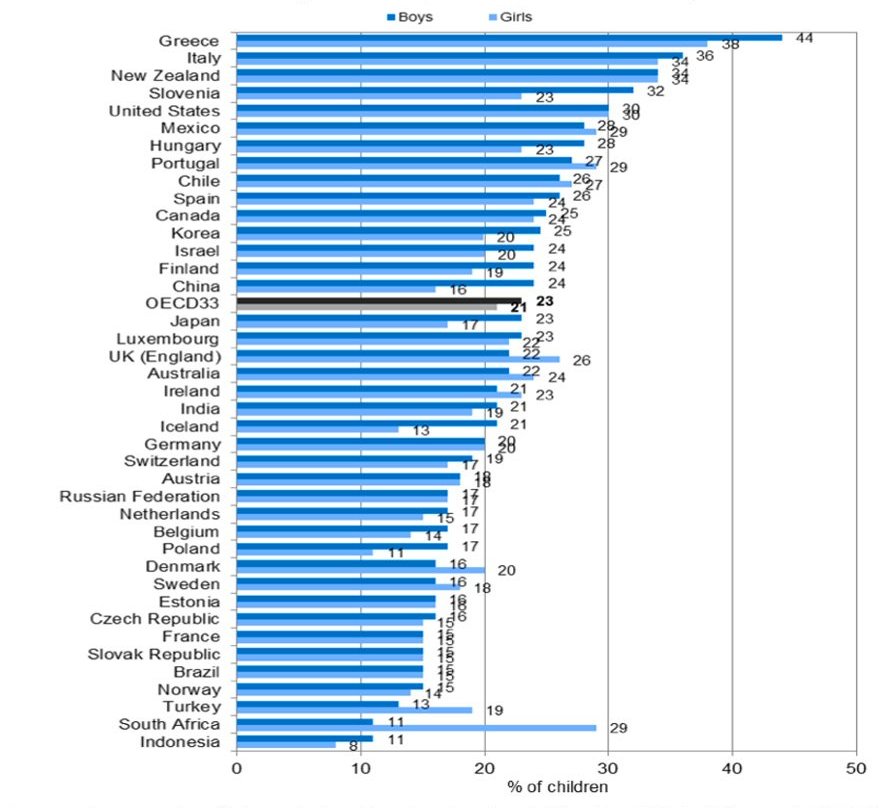 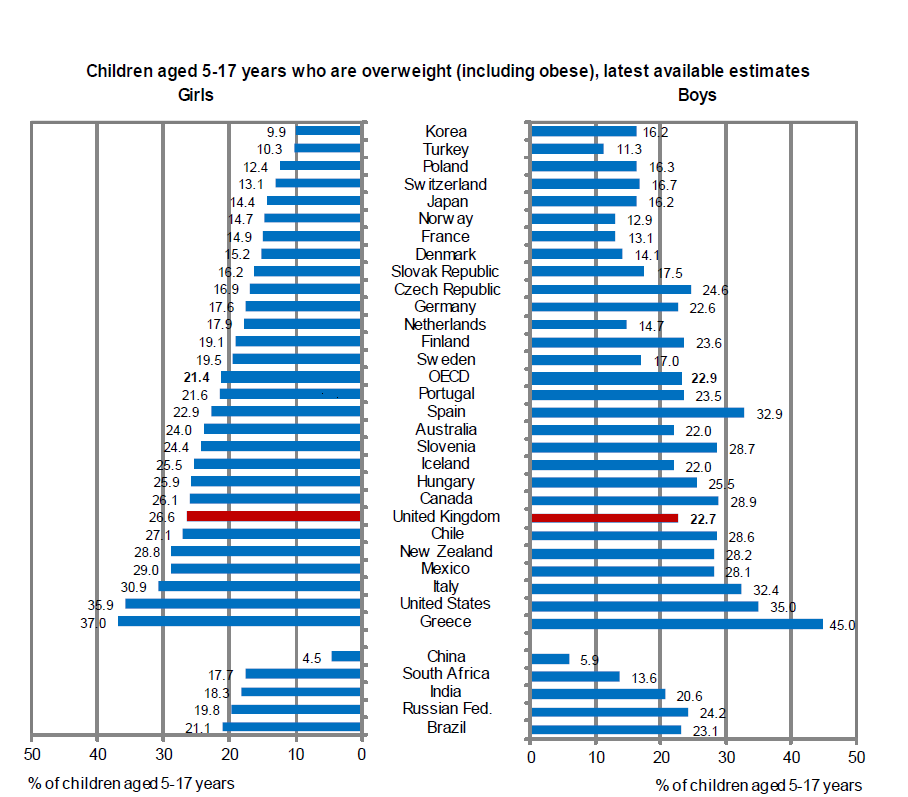 Childhood Obesity Surveillance Initiative
Ευρωπαϊκή μελέτη παιδικής παχυσαρκίας με τη συμμετοχή 35 χωρών
Αυξημένα ποσοστά στις Μεσογειακές χώρες (20 – 40%)
 Χαμηλότερα ποσοστά στις Βόρειες χώρες (10 – 20%)
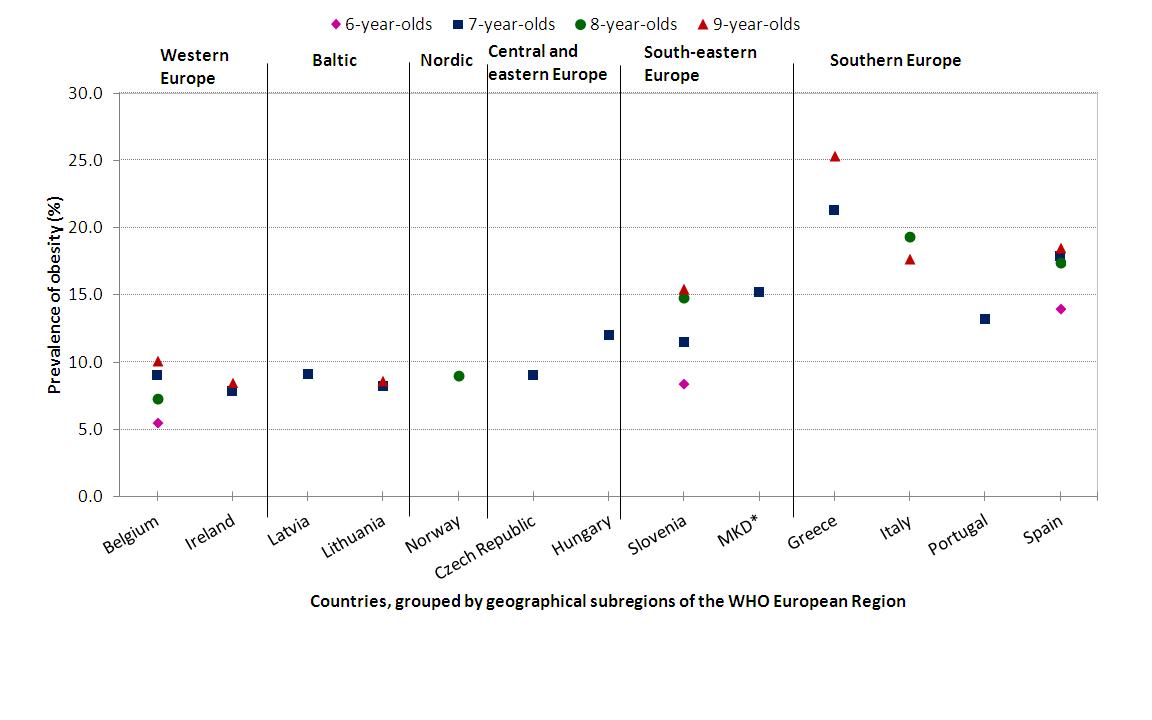 ΕΝΔΕΙΚΤΙΚΑ ΠΑΡΑΔΕΙΓΜΑΤΑ ΑΠΟΤΕΛΕΣΜΑΤΩΝ COSI
Ελλάδα: 33 %
Πορτογαλία: 32 %
Ιρλανδία & Ισπανία: 30 %
Ολλανδία: 13 %
Ελβετία: 11 %
Επιπολασμός Παχυσαρκίας και Υπερβαρότητας  
σε παιδιά 11 ετών
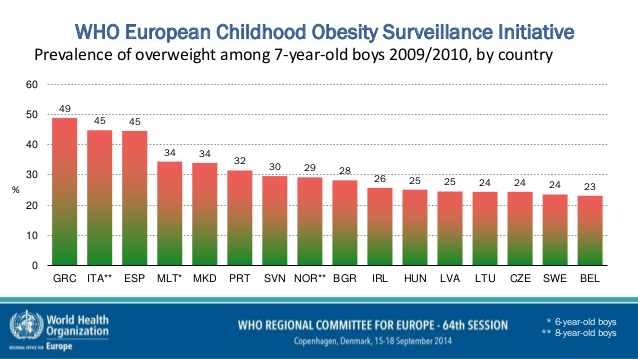 ΑΝΤΙΜΕΤΩΠΙΣΗ
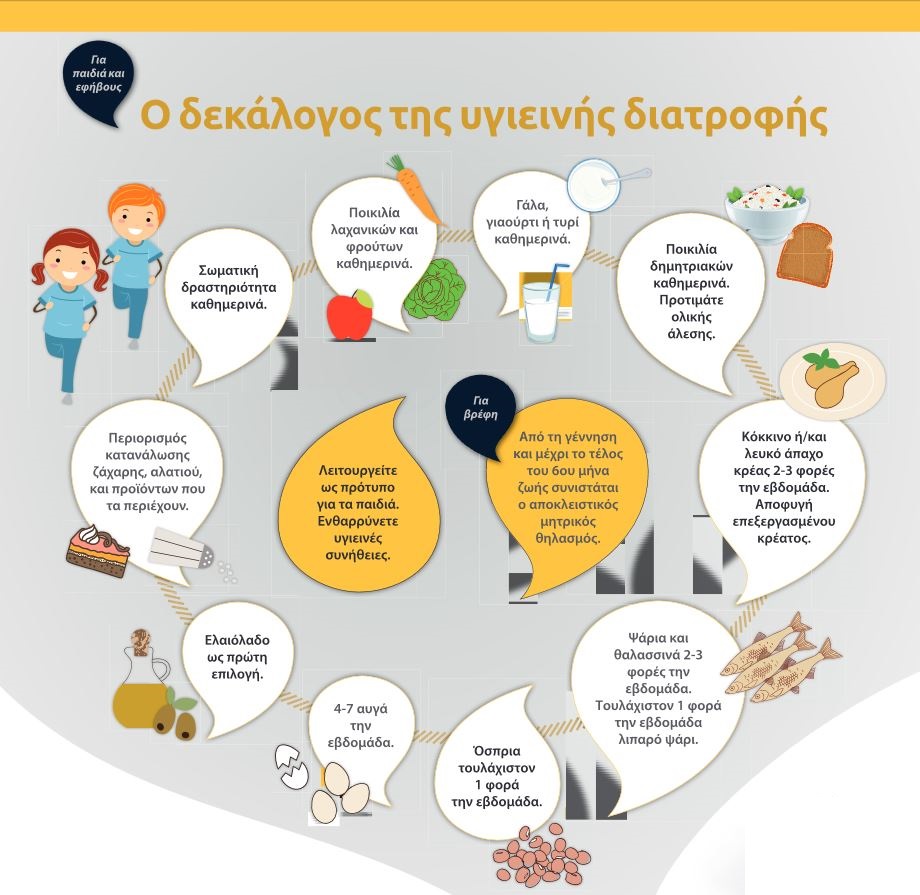 Περισσότερα φρούτα, λαχανικά, όσπρια, δημητριακά ολικής άλεσης και ξηροί καρποί

Λιγότερα κορεσμένα λίπη, περισσότερα ακόρεστα

Λιγότερα σάκχαρα

Περισσότερη 
σωματική άσκηση 
(60 λεπτά ημερησίως)
ΑΝΤΙΜΕΤΩΠΙΣΗ – ΣΥΛΛΟΓΙΚΕΣ ΔΡΑΣΕΙΣ
Προώθηση της υγιεινής διατροφής και της σωματικής δραστηριότητας

 Σωστή ιατρική φροντίδα για μητέρες και παιδιά από πριν την σύλληψη και κατά τη διάρκεια της εγκυμοσύνης

 Προώθηση του υγιεινού τρόπου ζωής από τη νηπιακή ηλικία και σε όλη τη διάρκεια της σχολικής ζωής

 Προσπάθεια διατήρησης ενός υγιούς βάρους
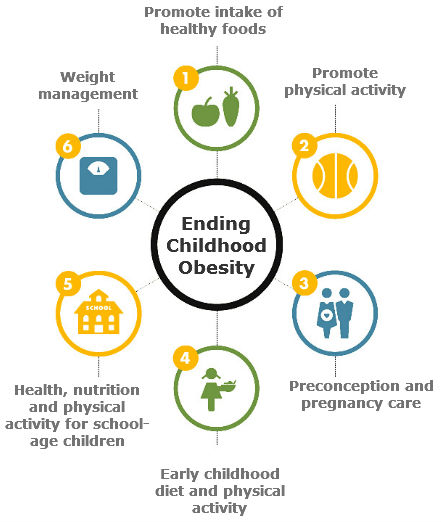 JANPA (Joint Action on Nutrition and Physical Activity)
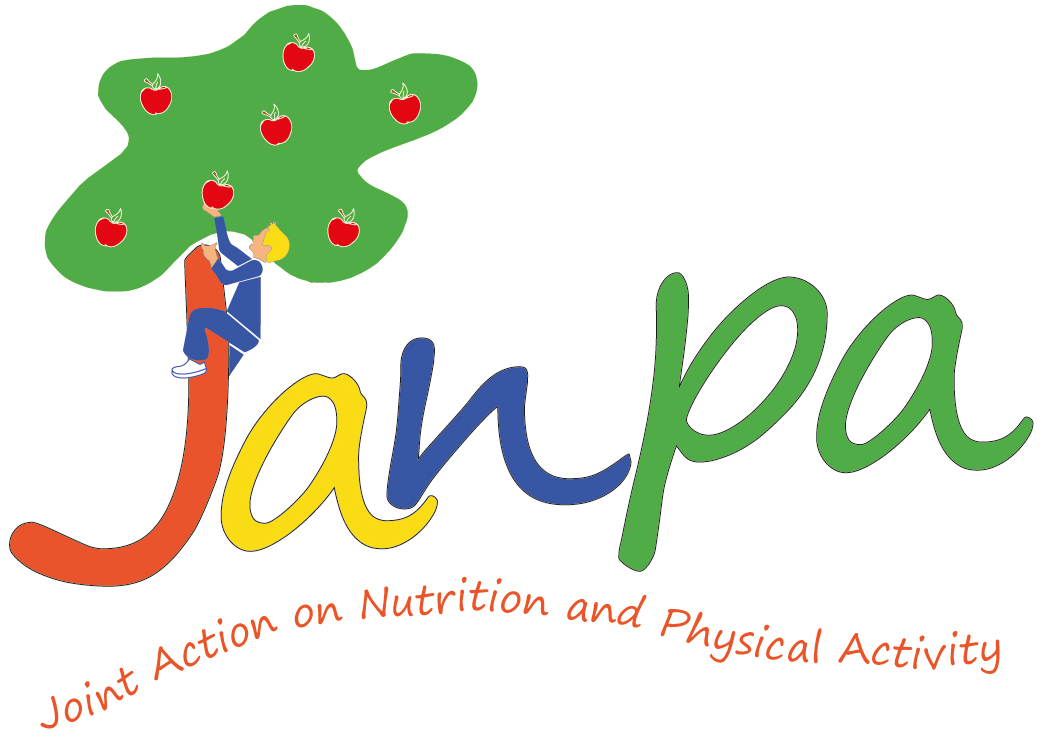 Συμμαχία των Ευρωπαϊκών χωρών ενάντια στην Παιδική Παχυσαρκία
Στόχος: Να σταματήσει η αύξηση του ποσοστού της παχυσαρκίας σε όλα τα κράτη-μέλη μέχρι το 2020
Εκτίμηση και πρόβλεψη του οικονομικού κόστους της παιδικής παχυσαρκίας
 Παρεμβάσεις στη διατροφή και την άσκηση εγκύων και οικογενειών με παιδιά
 Καλύτερη παιδική φροντίδα στο σπίτι και στο σχολείο
 Βελτίωση του τρόπου συλλογής στοιχείων για τη διατροφή
ΕΛΛΑΔΑ:
 Αλεξάνδρειο Τεχνολογικό Εκπαιδευτικό Ίδρυμα Θεσσαλονίκης (ΑΤΕΙΘ)
 Πανεπιστημιακό Νοσοκομείο ΑΧΕΠΑ ΤΟΥ Αριστοτελείου Πανεπιστημίου Θεσσαλονίκης
ΠΡΟΓΡΑΜΜΑ ΕΥΖΗΝ
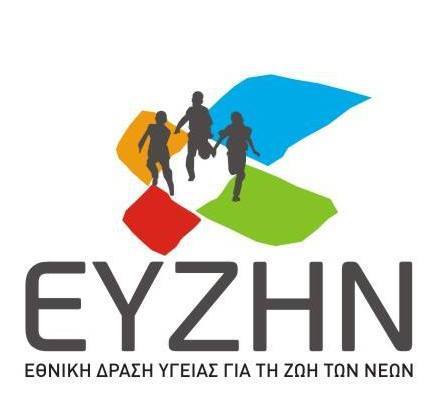 Στόχος: διασφάλιση της υγιούς ανάπτυξης των παιδιών και των εφήβων μέσα από την υιοθέτηση ισορροπημένων συνηθειών διατροφής και σωματικής δραστηριότητας
1. Αξιολόγηση παραμέτρων υγείας σε παιδιά και έφηβους

2. Ενημέρωση και εκπαίδευση μαθητών, γονέων, εκπαιδευτικών και φορέων

3. Παρέμβαση στο σχολείο, την οικογένεια, και το σύνολο της κοινωνίας
ΣΥΜΠΕΡΑΣΜΑΤΑ
Η παιδική παχυσαρκία αποτελεί μια παγκόσμια επιδημία με πολυσύνθετα αίτια και πολύ σοβαρές συνέπειες.

 Η αντιμετώπισή της απαιτεί τη δέσμευση και τη συνεργασία πολλών δημόσιων και ιδιωτικών φορέων.

- Οι κυβερνήσεις, οι διεθνείς φορείς, ο ιδιωτικός τομέας και οι λοιπές κοινωνικές δομές οφείλουν να διαμορφώσουν ένα υγιές περιβάλλον και να κάνουν τις υγιεινές επιλογές διατροφής προσιτές και εύκολα προσβάσιμες για παιδιά και εφήβους.

- Γονείς και εκπαιδευτικοί οφείλουν να προωθούν τη σωστή διατροφή και την άσκηση όχι μόνο ως πράξεις συμβουλευτικής αλλά κυρίως υιοθετώντας και οι ίδιοι σωστές διατροφικές συνήθειες ώστε να αποτελούν πρότυπο για τα παιδιά και τους μαθητές τους.
Τροφή για σκέψη:

Τα παιδιά 
του πλανήτη μας…
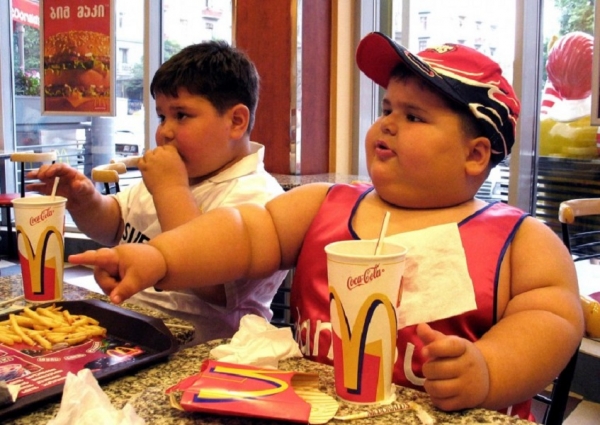 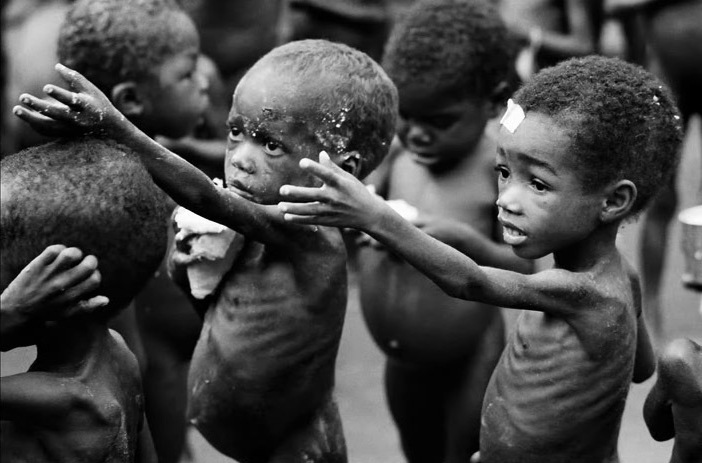 Βιβλιογραφία
World Health Organization www.who.int
 JANPA www.janpa.eu
 Centers for Disease Control and Prevention www.cdc.gov
 Πρόγραμμα ΕΥΖΗΝ http://eyzin.minedu.gov.gr 
 COSI (Childhood Obesity Surveillance Initiative) http://www.euro.who.int/en/health-topics/disease-prevention/nutrition/activities/monitoring-and-surveillance/who-european-childhood-obesity-surveillance-initiative-cosi 
 Εθνικοί Διατροφικοί Οδηγοί http://www.diatrofikoiodigoi.gr
Ευχαριστούμε
για την προσοχή σας.